PROGRAMA ESTRATÉGICO DE AYUDA MUTUA PARA SAN CRISTOBAL DE LAS CASAS, CHIAPAS.
PARA OBTENER EL TÍTULO DE:
MAESTRO EN GESTIÓN INTEGRAL DEL RIESGO Y PROTECCIÓN CIVIL.
L. T.  A. JUAN CARLOS VILLALOBOS RAYMUNDO
DIRECTOR:
DR. HUMBERTO GONZÁLEZ ARROYO.
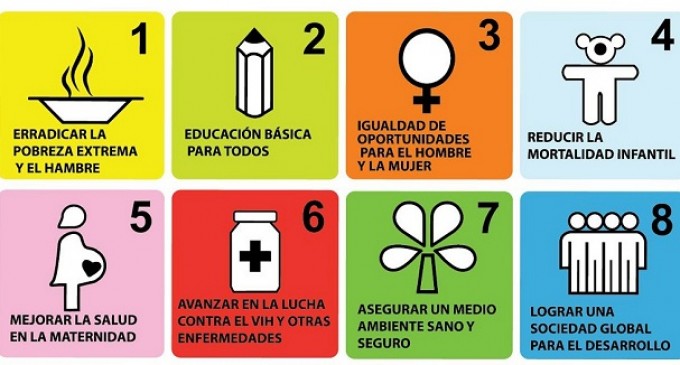 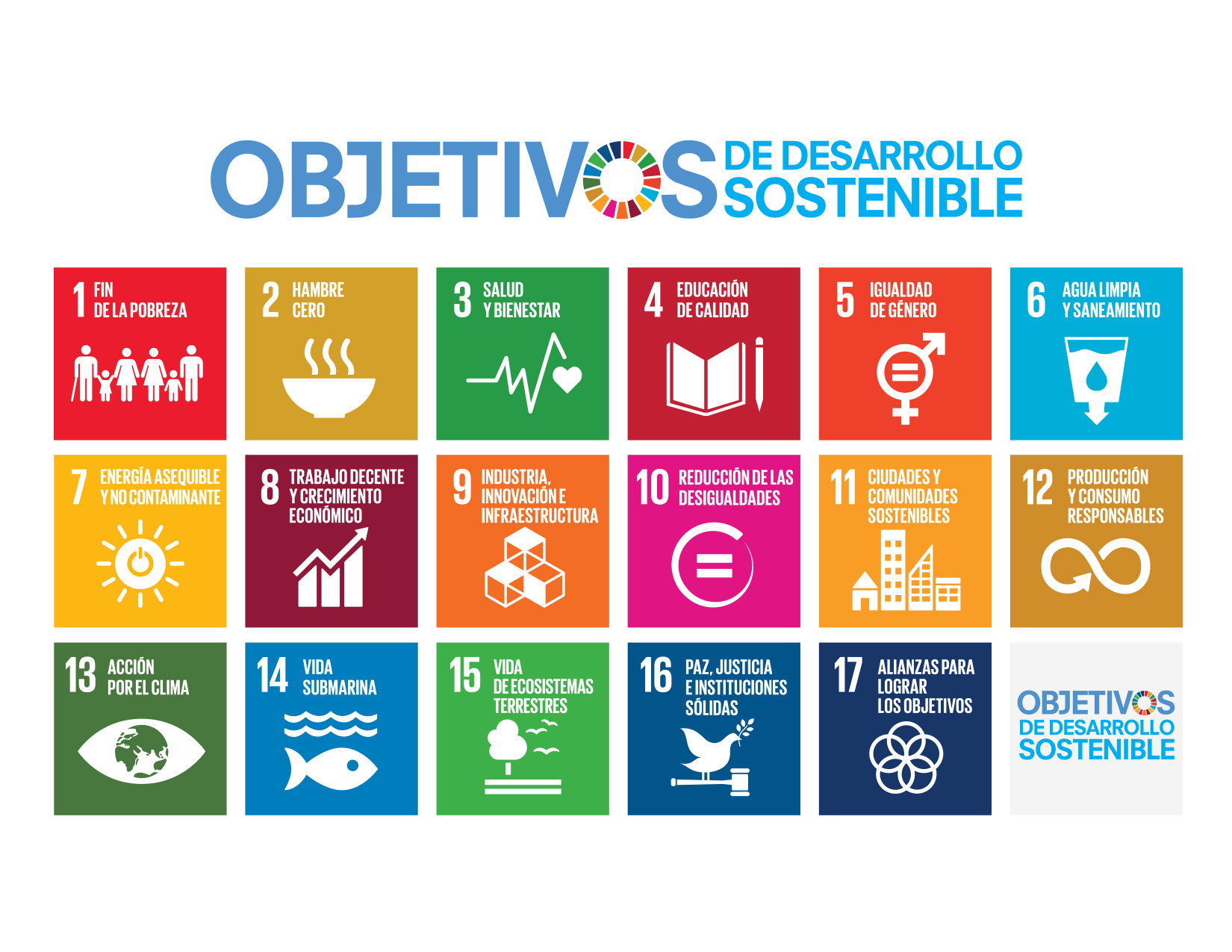 OBJETIVOS DE DESARROLLO DEL MILENIO (ODM) 2000-2015
buscan reducir sustancialmente todas las formas de violencia y trabajan con los gobiernos y las comunidades para encontrar soluciones duraderas a los conflictos e inseguridad
17 objetivos 
169 metas
https://sustainabledevelopment.un.org/sdgs
Prioridades
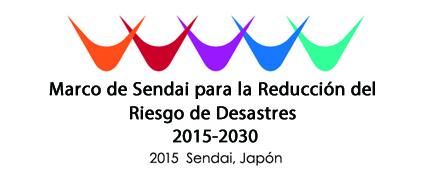 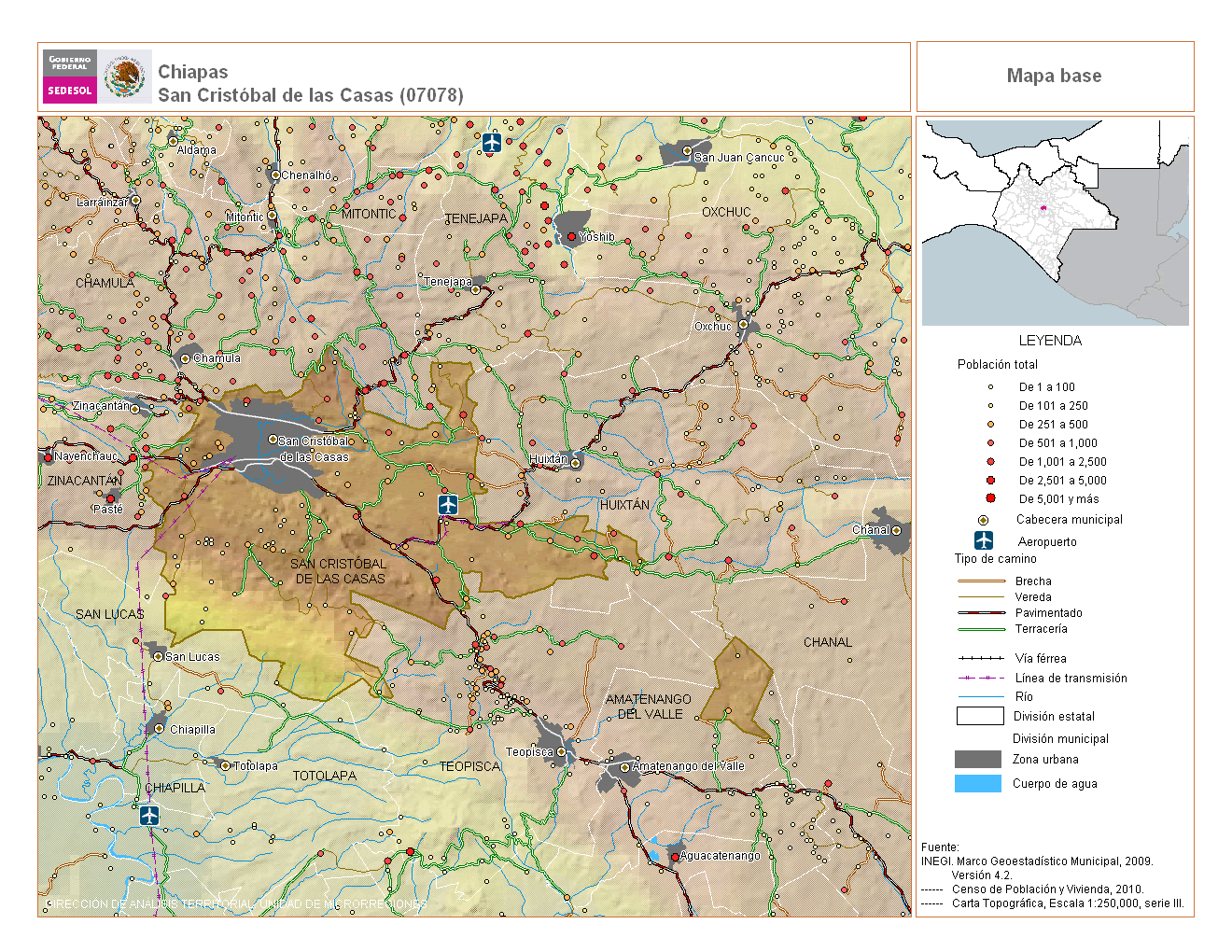 SEDE REGIÓN V ALTOS
18 MUNICIPIOS
TURISMO, PRINCIPAL ACTIVIDAD ECONÓMICA
  185,917 HABITANTES
470 HABITANTES POR KM CUADRADOS
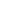 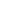 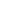 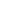 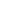 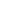 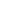 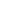 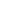 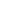 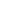 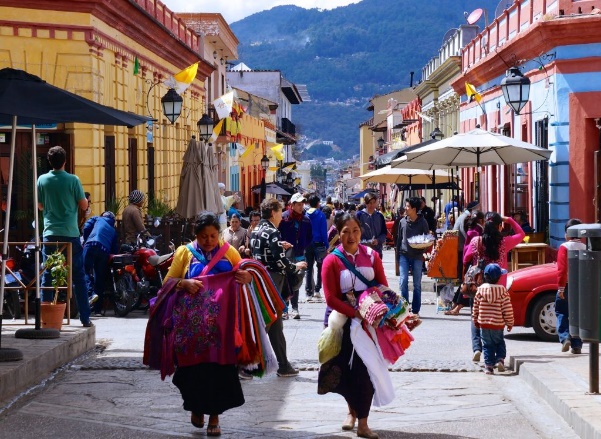 ¿Por que?
Fenómenos Sociorganizativos
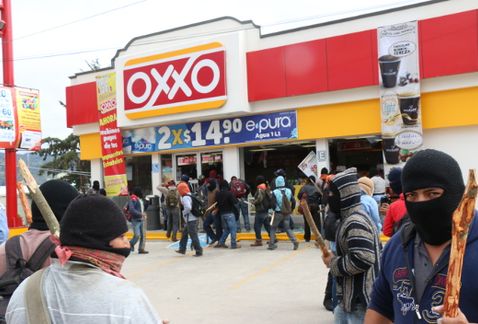 PROBLEMA
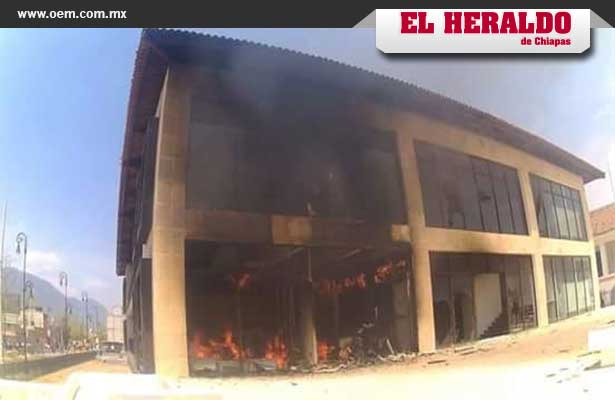 LOS GRUPOS DE AUXILIO SON AGREDIDOS.
¿Como enfrentar y minimizar los daños ocasionados, en el sector privado mas vulnerable?
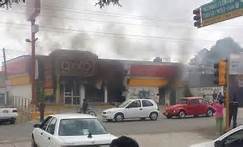 Perdidas humanas
Lesionados
Incendios
Daños estructurales
Robo de mercancías
Afectación económica
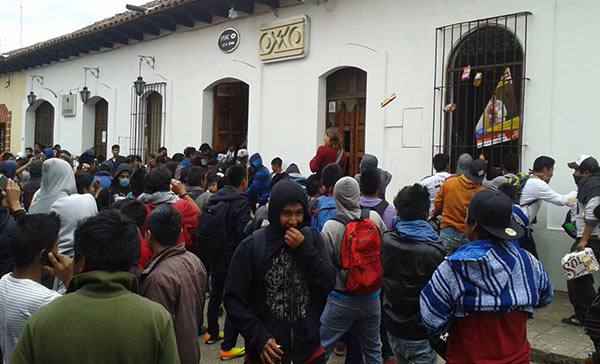 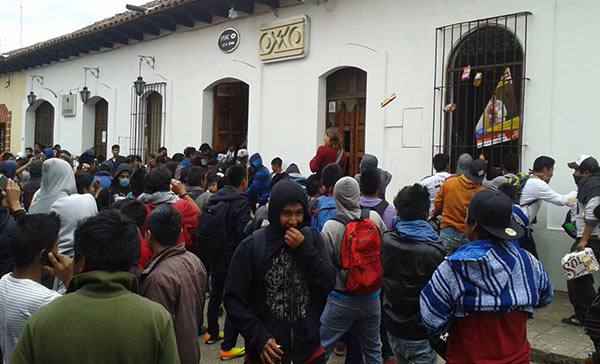 Objetivo General
Elaborar un programa estratégico basado en la ayuda mutua entre sector privado, sociedad civil y gobierno; con el propósito de reducir y minimizar los daños derivados de las amenazas sociorganizativas de esta ciudad.
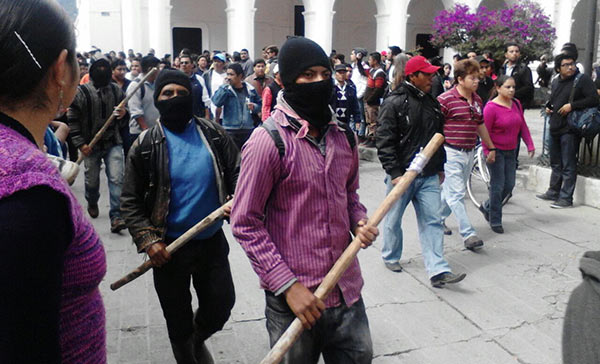 Objetivos específicos
Elaborar el plan de ayuda mutua, partiendo de las manifestaciones que se han suscitado en san Cristóbal de las casas, Chiapas.
Diseñar las líneas estratégicas y metas que contribuyan al sector privado a la  prevención de  perdidas.
capacitación para el personal de los establecimientos como primeros respondientes ante la emergencia.
Crear empresas resilientes.
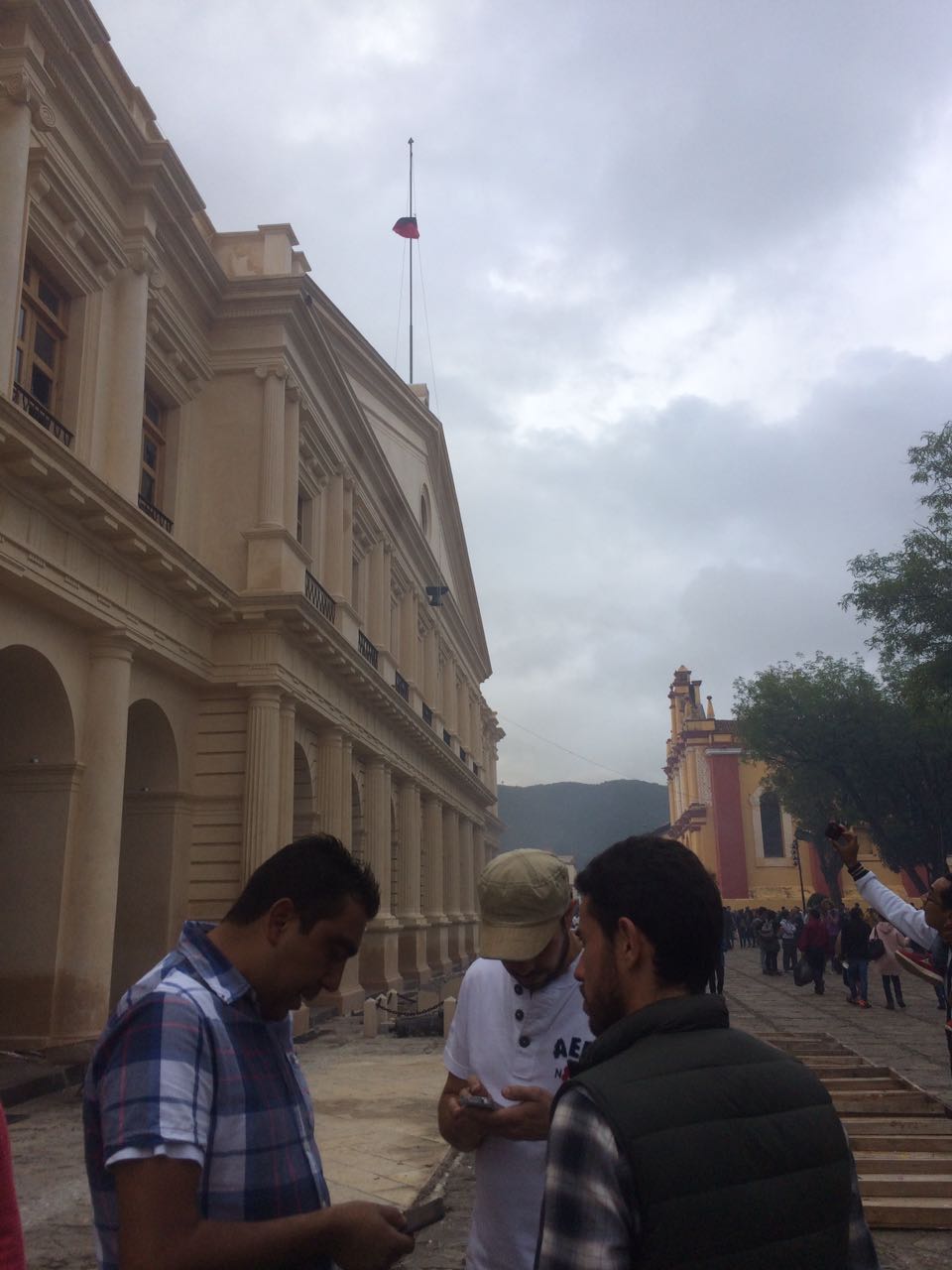 Plan de Ayuda Mutua
Un plan de ayuda mutua es un acuerdo entre varias empresas u organizaciones de un mismo sector geográfico, para presentarse asistencia técnica y humana, en la eventualidad de una emergencia que sobrepase, o amenace las posibilidades de protección. (Ramírez: 1998).
PEMEX
Metodología
La presente investigación es un estudio de caso con acción participativa basada en el modelo de Kemis, Latorre (1996: 237), se inspira en el modelo matriz Lewiniano que consiste en:
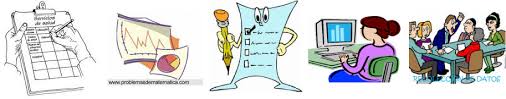 En este tipo de investigaciones se estudia una problemática a partir de la recolección y análisis de datos directos de la realidad, por lo que se utilizan criterios estadísticos para el procesamiento de la información recolectada.
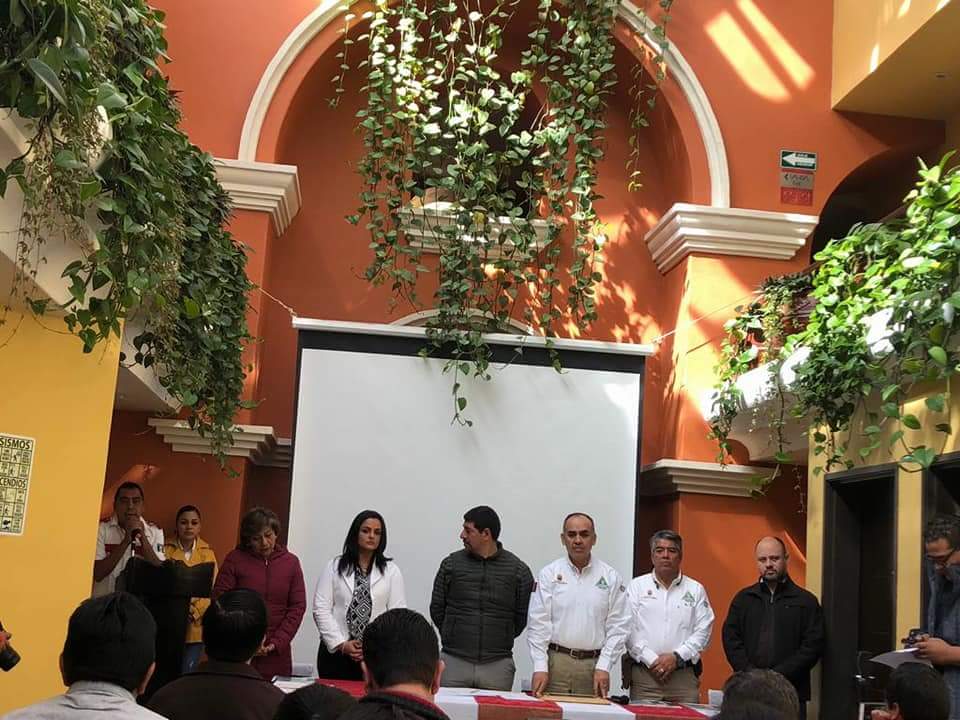 Enero 2018
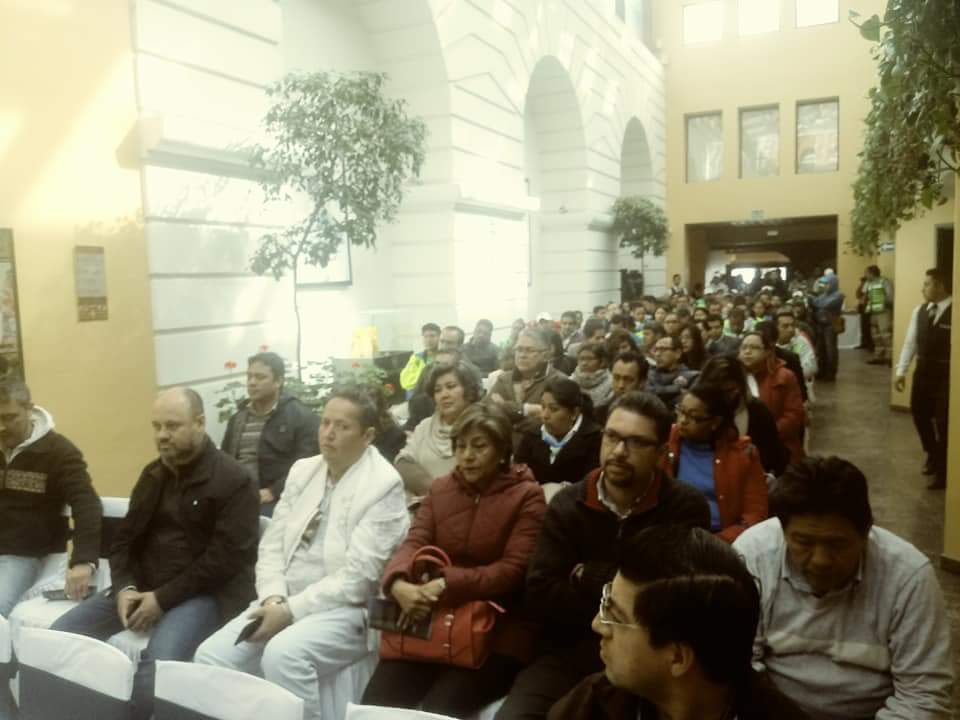 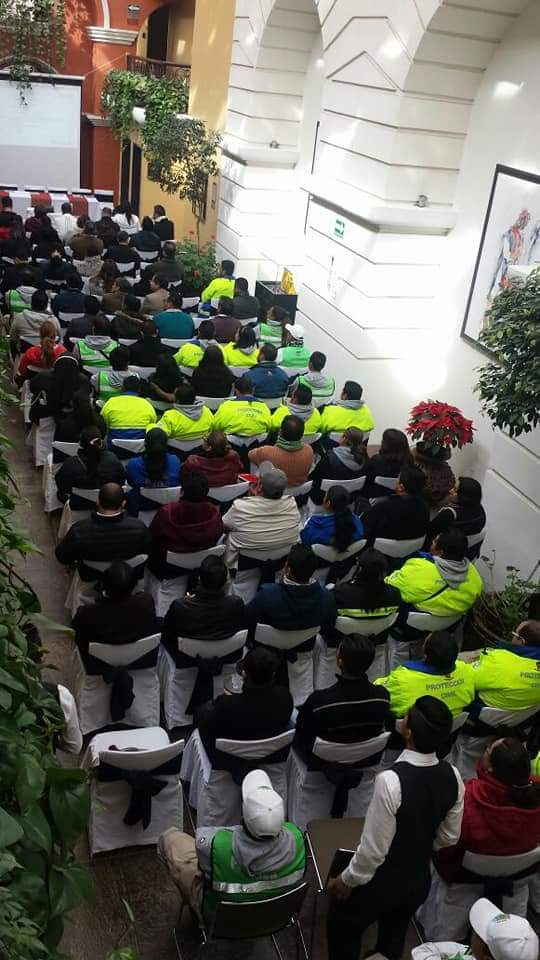 LOGROS OBTENIDOS
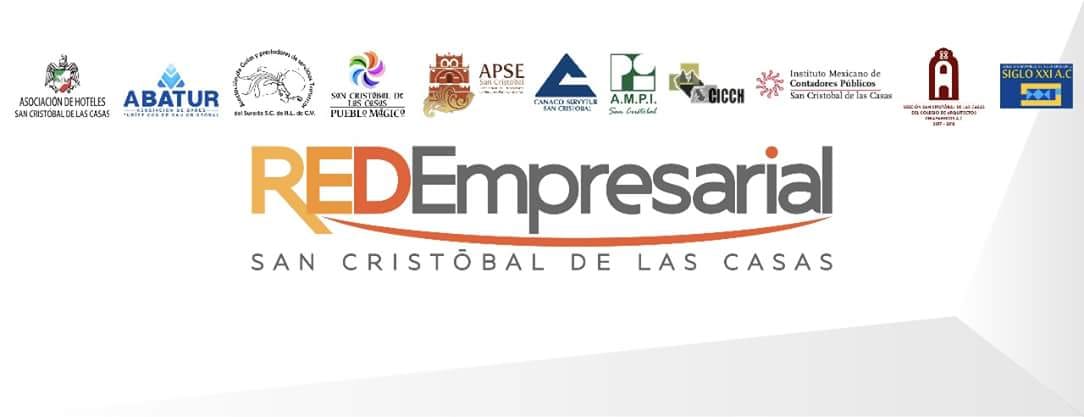 GRUPO DE COMUNICACIÓN
RECONOCIMIENTO MUNICIPAL Y ESTATAL
638 EMPRESAS
12 ASOCIACIONES
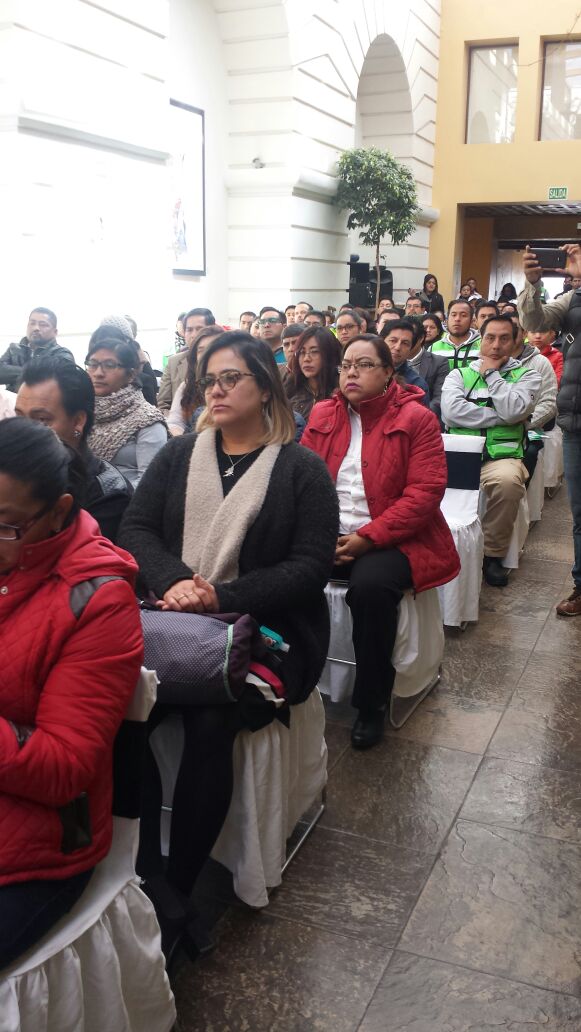 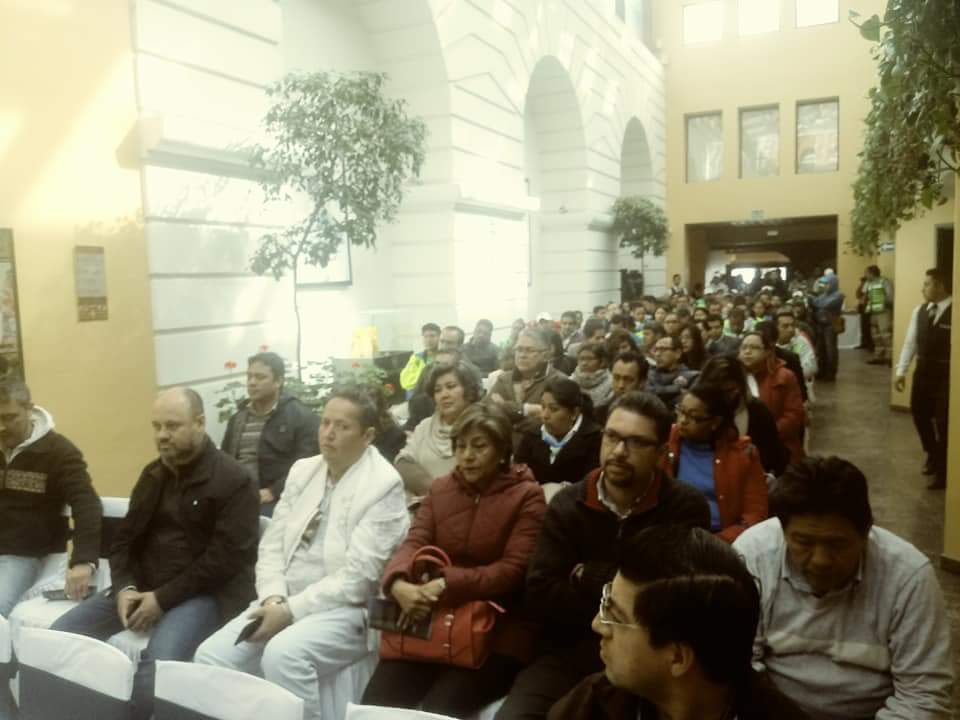 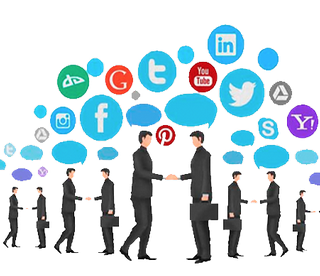 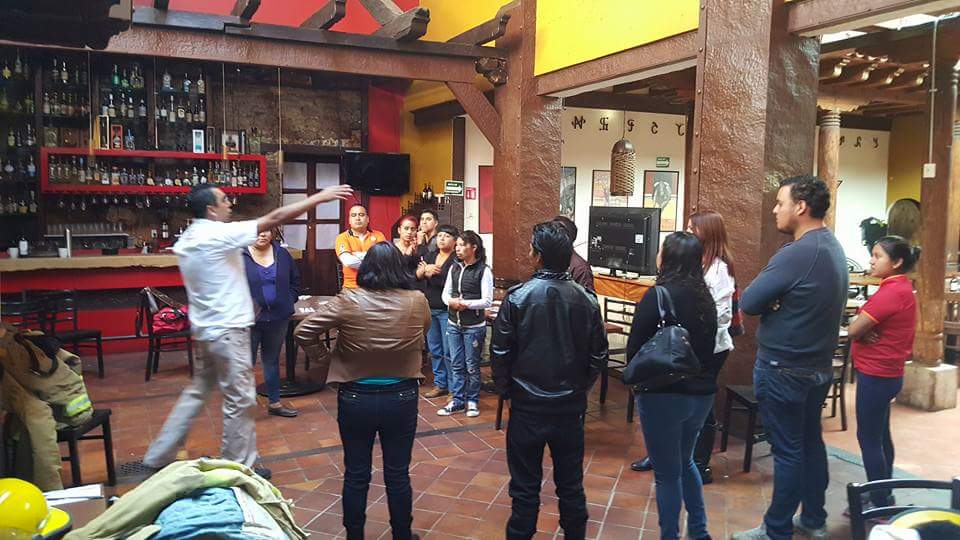 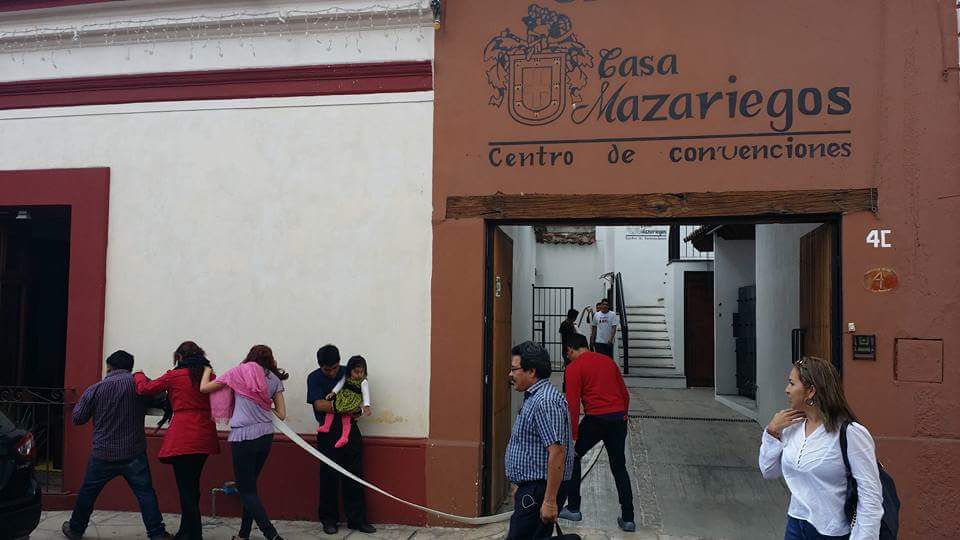 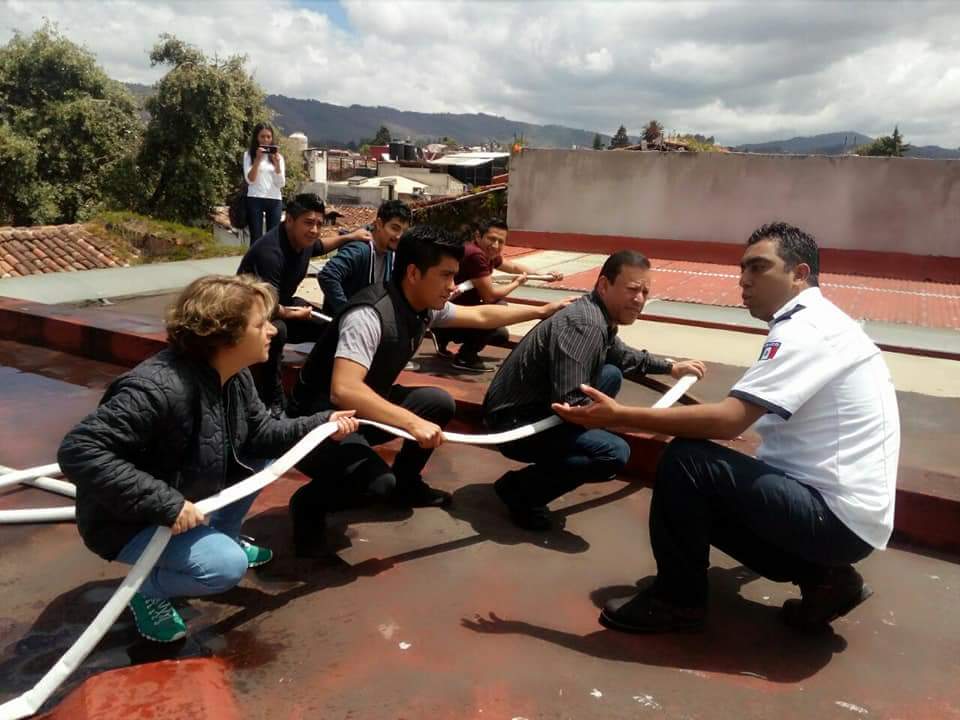 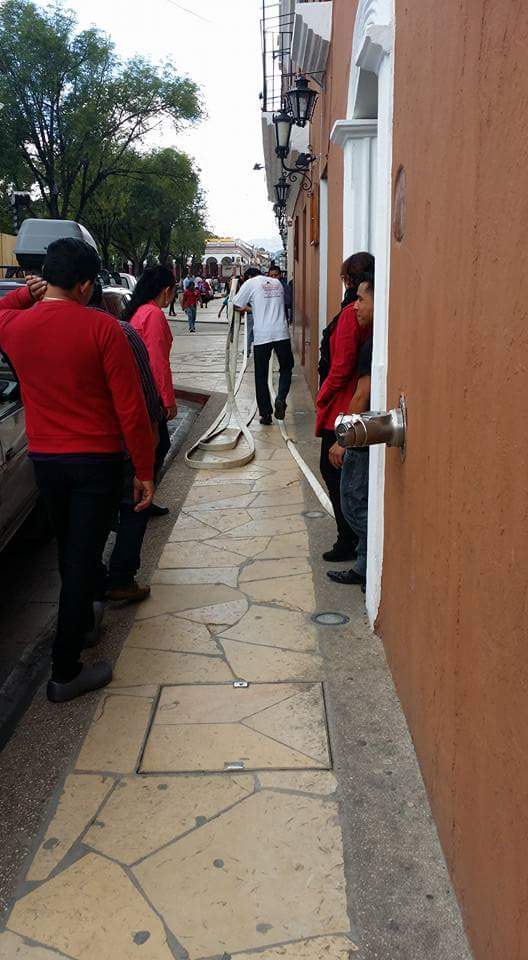 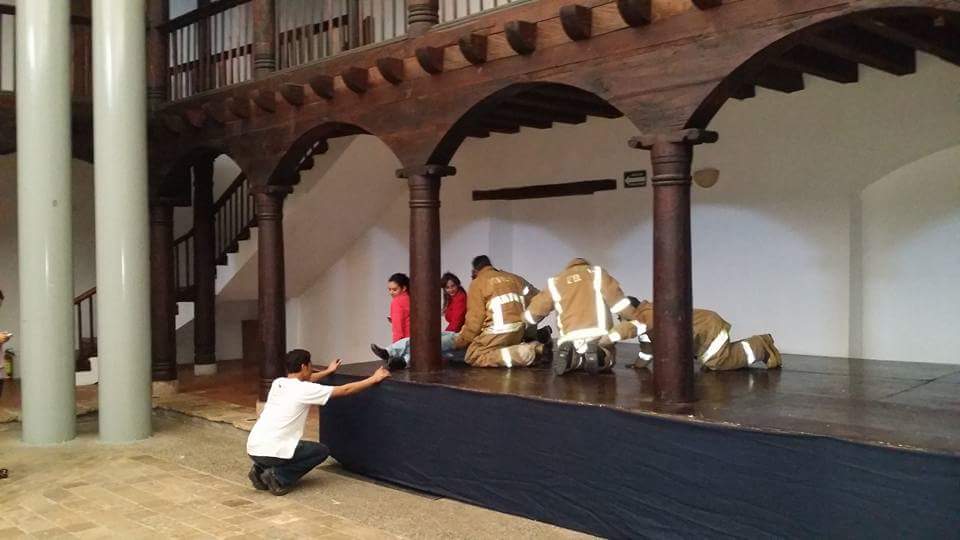 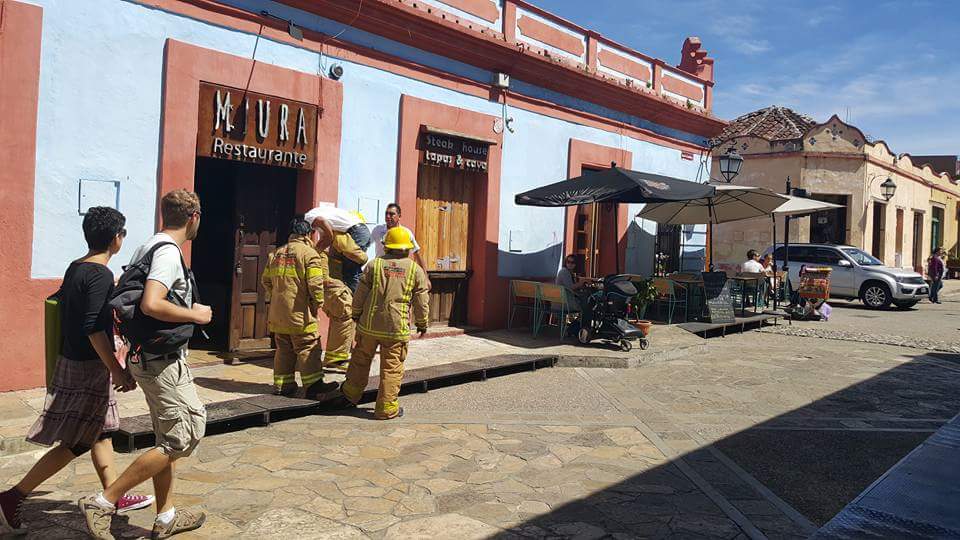 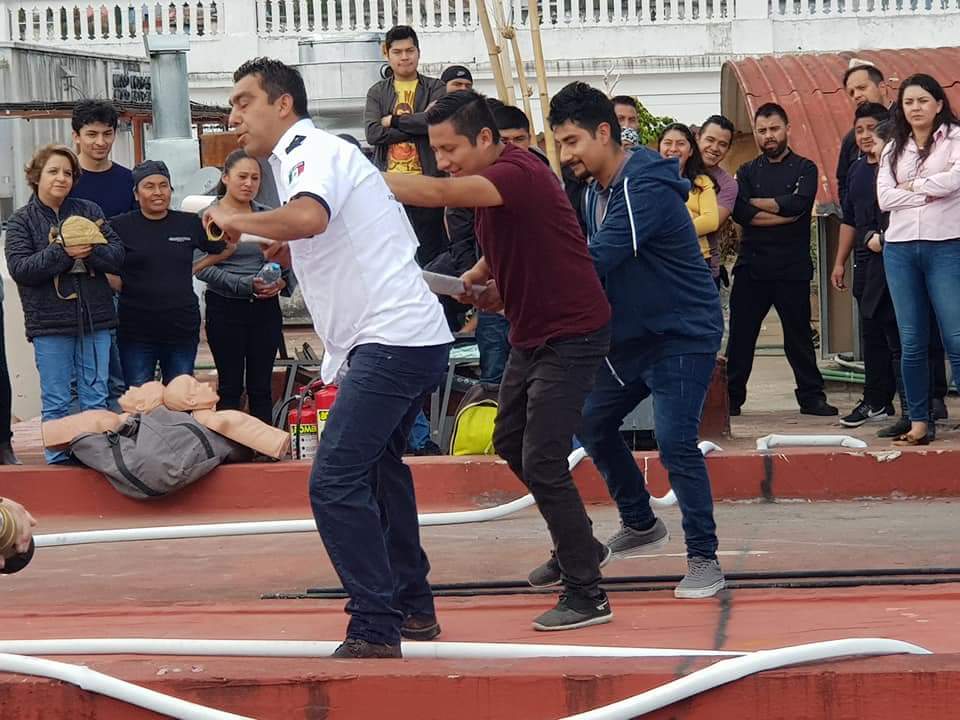 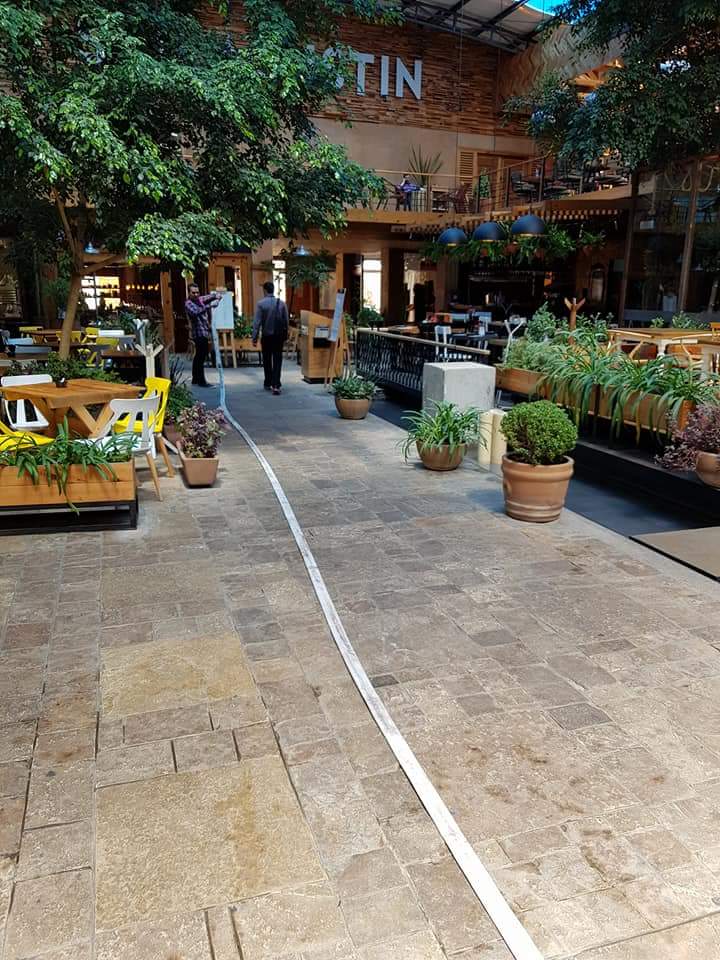 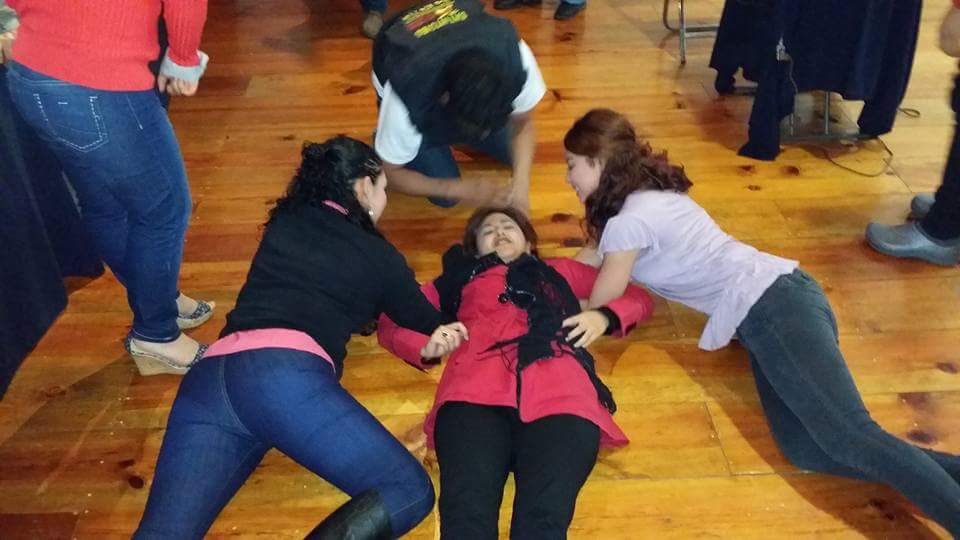 Cronograma de actividades
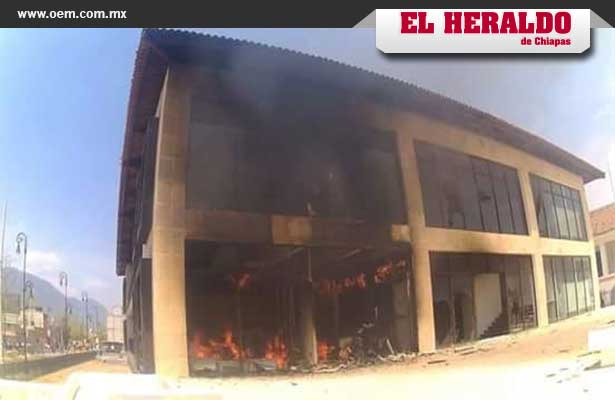 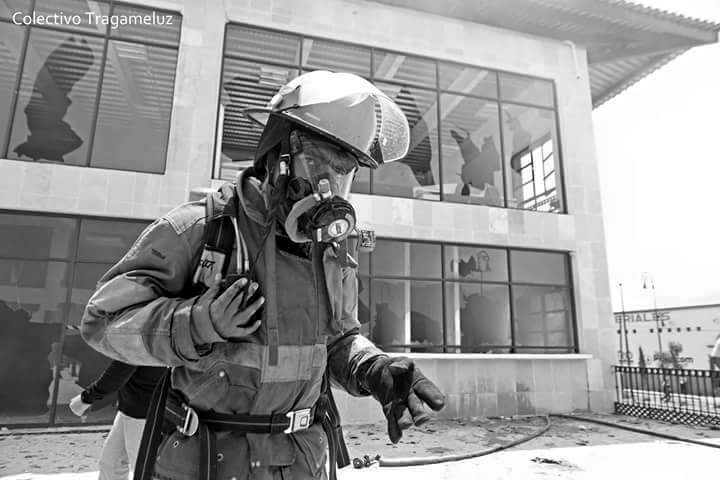 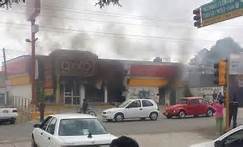 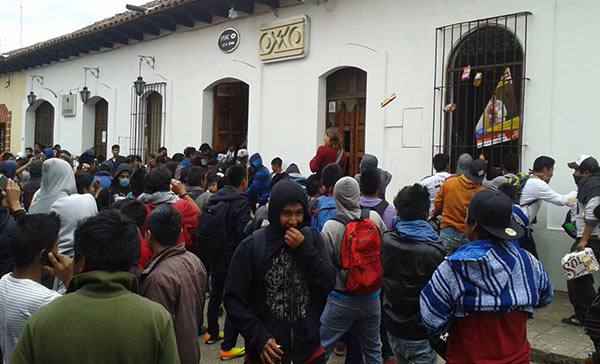 G R A C I A S . . .
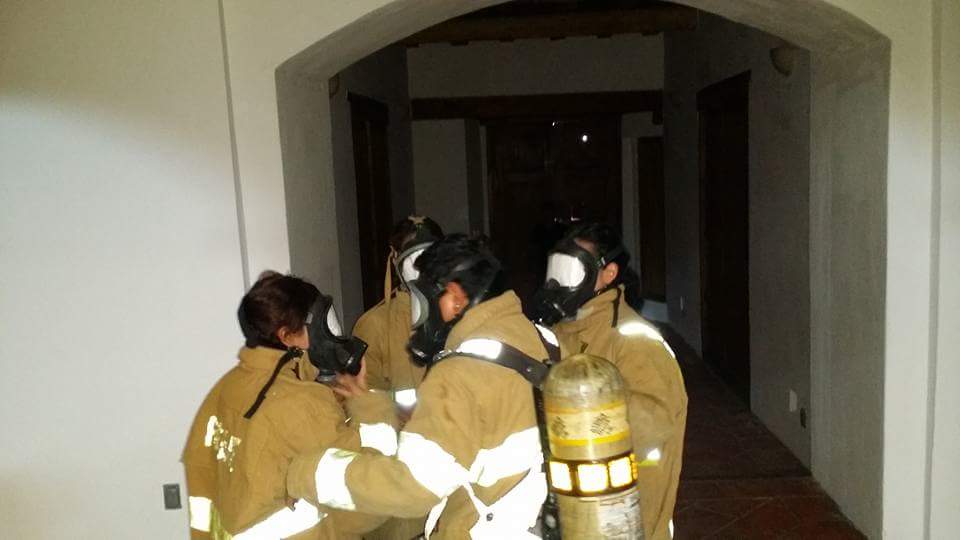 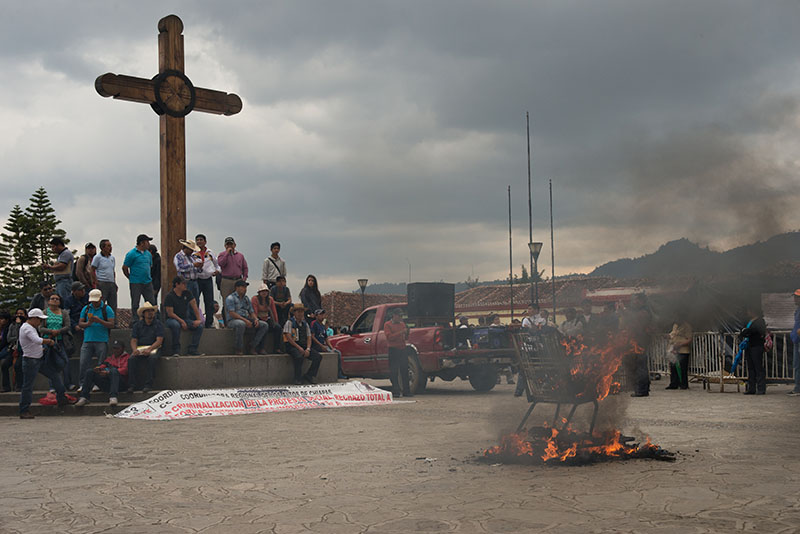 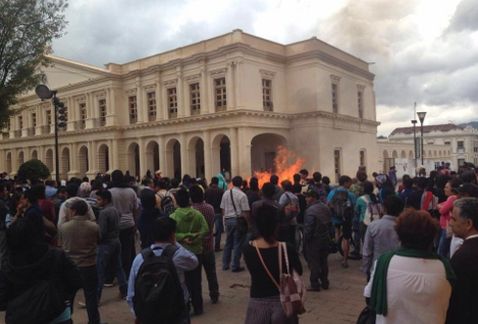